Circulaire economie
Leerjaar 2 – periode 2
Nieuws van de week
‘De wet van snuf’
Vandaag
Periode overzicht
Herhaling
Vorige les; R-strategie; Waardencreatie; systeemdenken
Wet & regelgeving
Probleem!
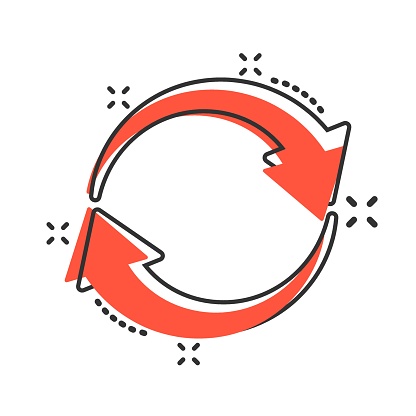 1. Periode overzicht
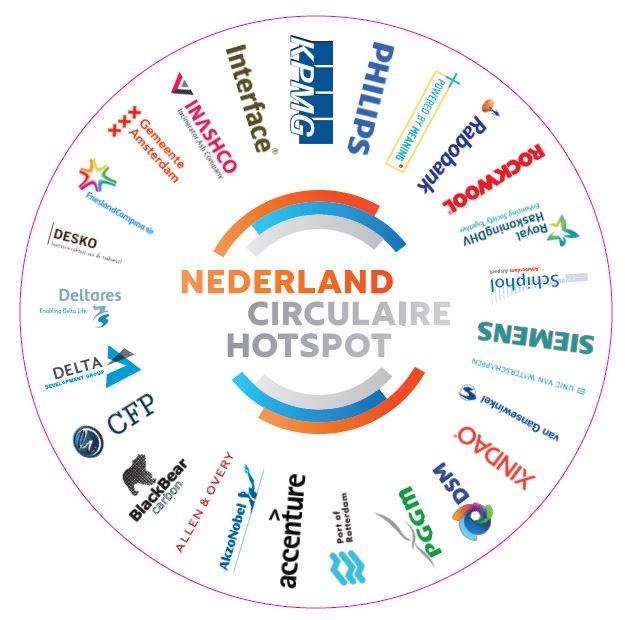 2. Herhaling
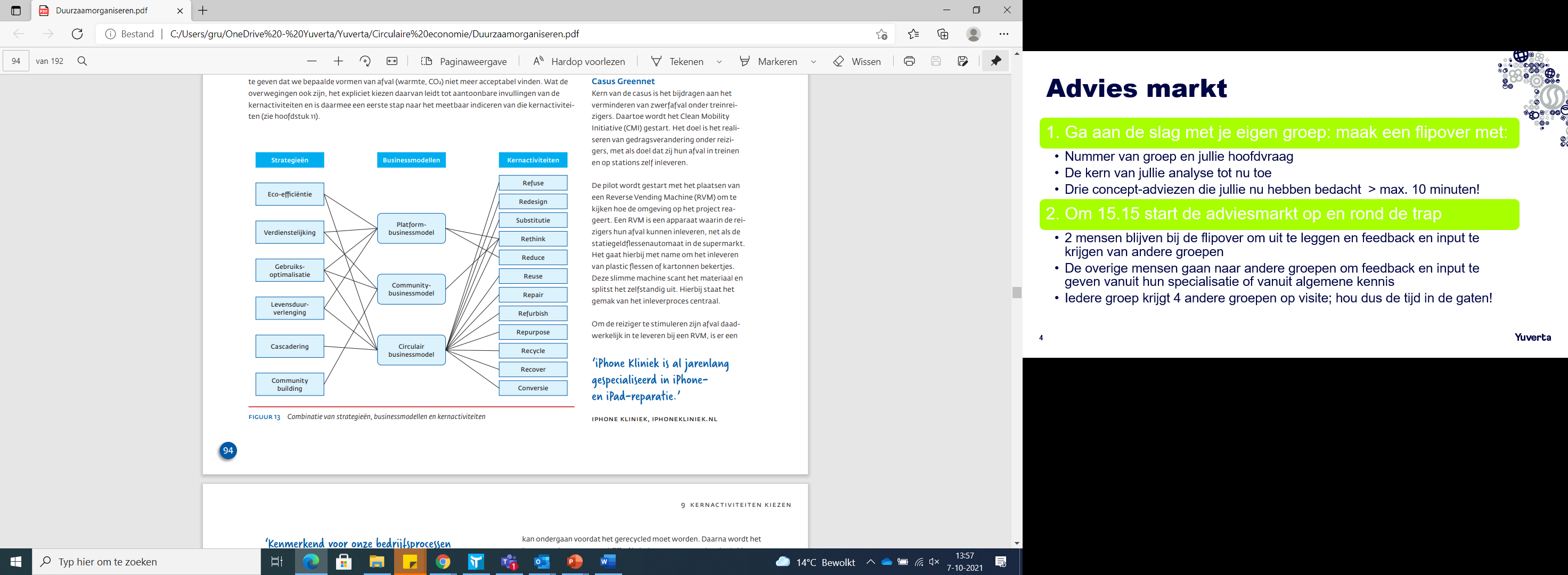 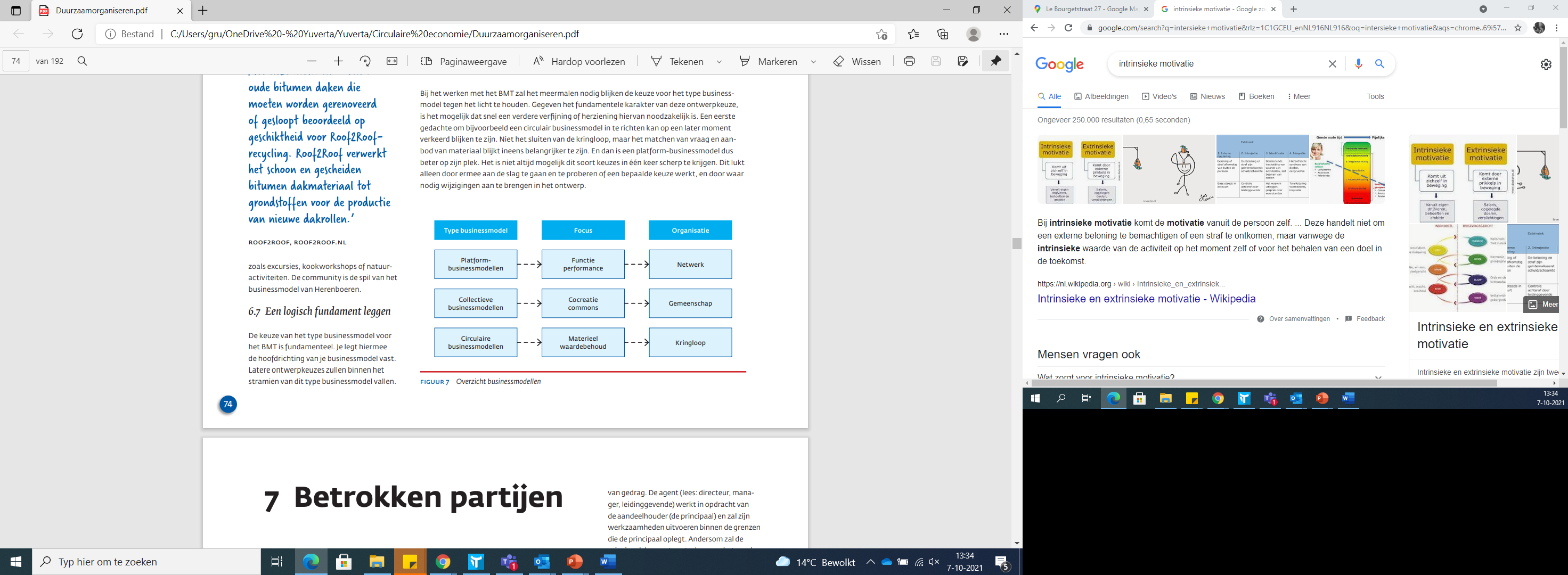 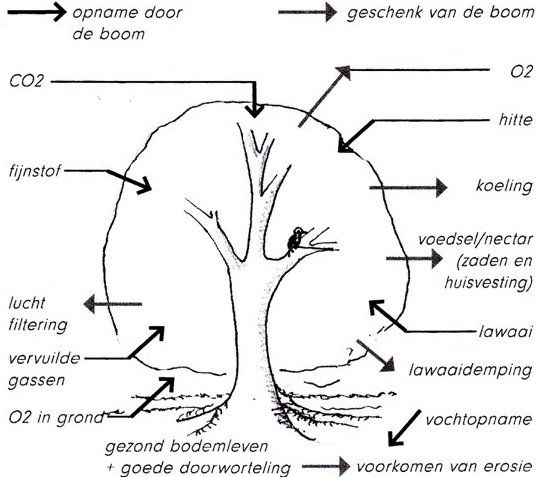 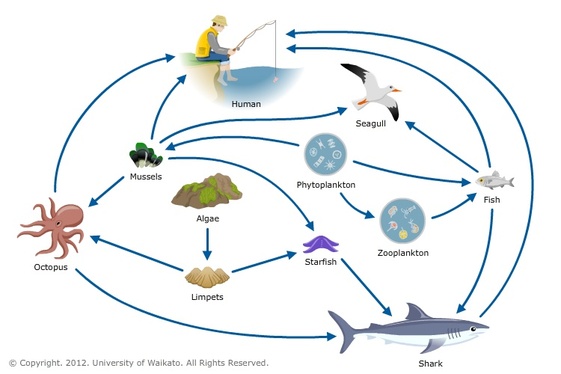 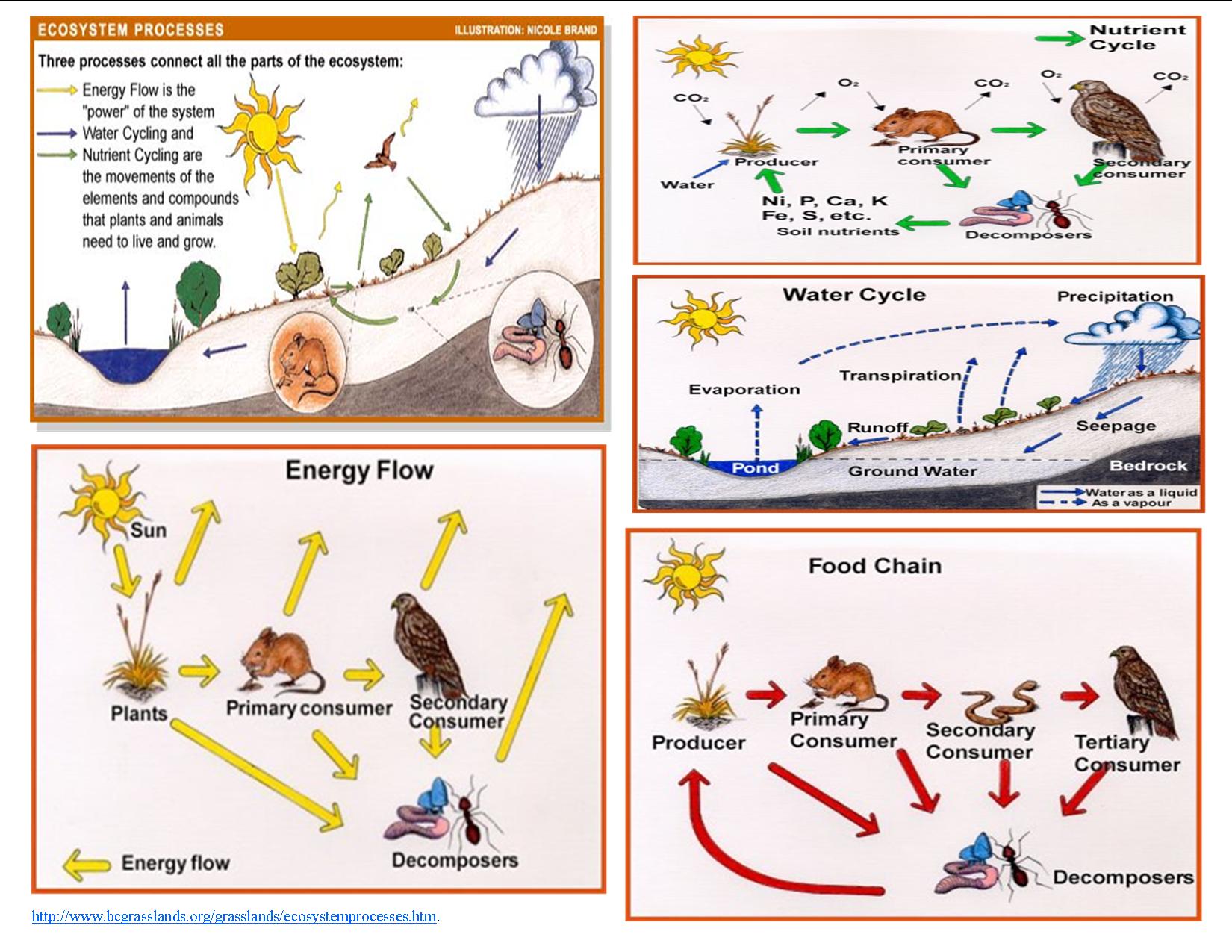 Onderdeel naar het geheel
Inhoud naar patronen
Objecten naar relaties
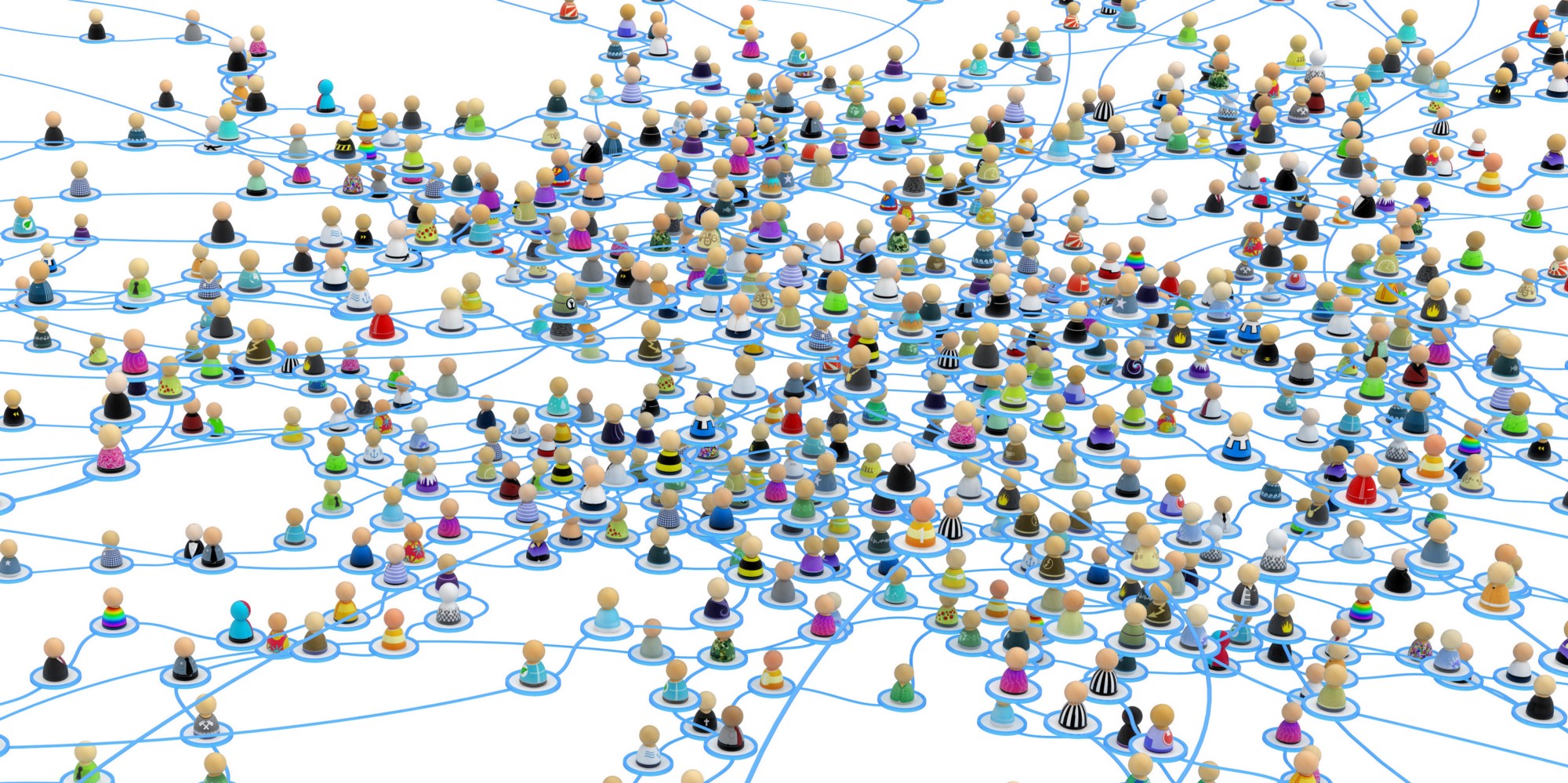 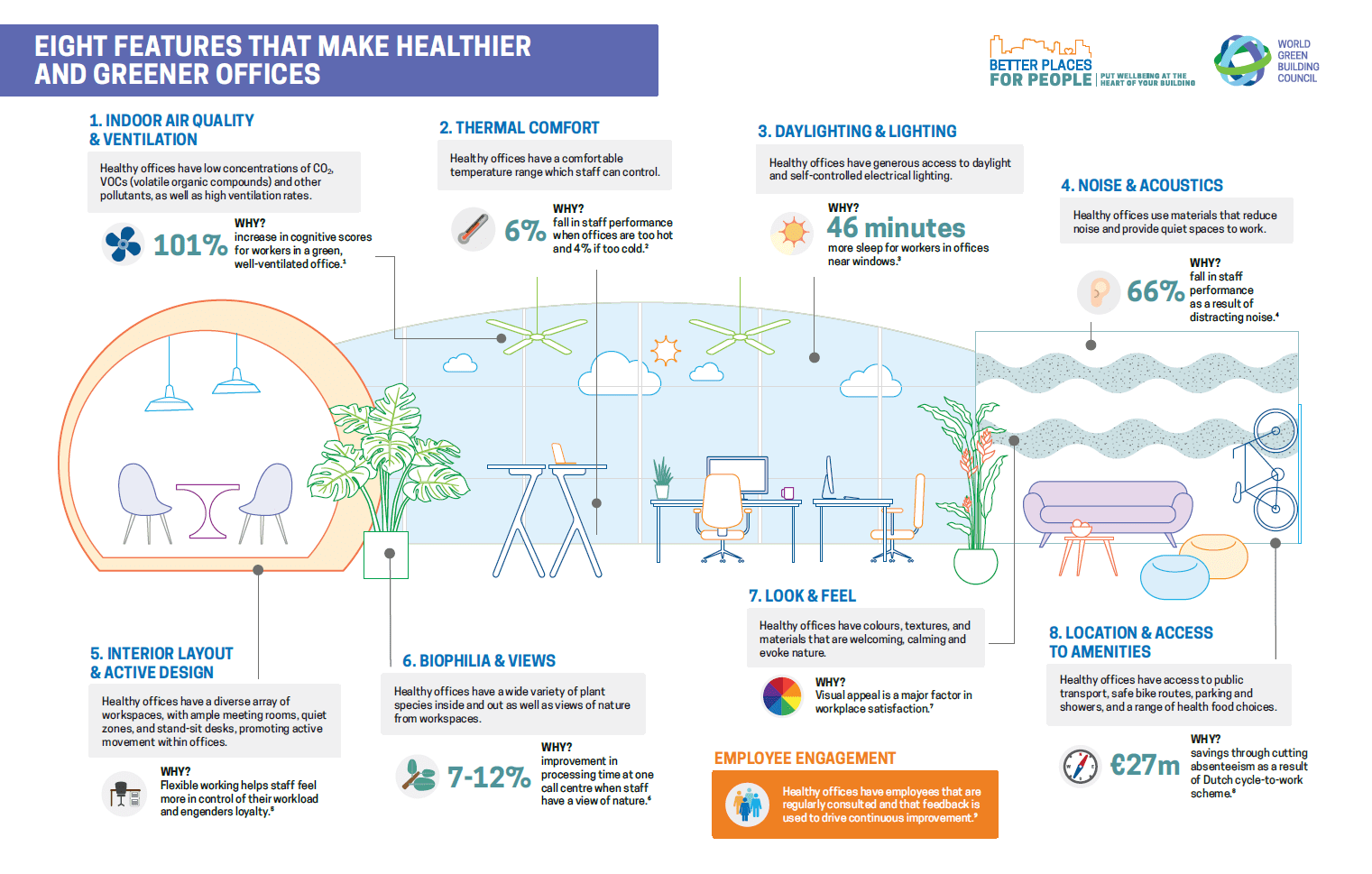 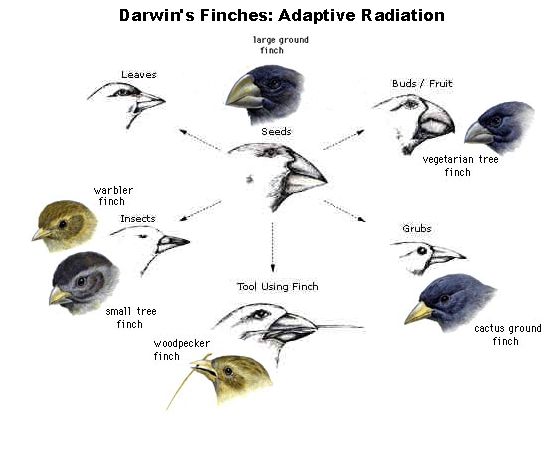 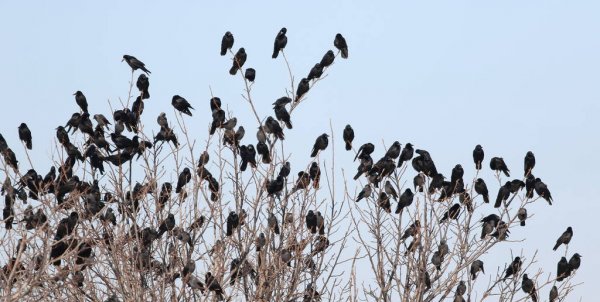 Structuur naar proces
Objectieve kennis naar contextuele kennis
Kwantiteit naar kwaliteit
[Speaker Notes: 1. Het hele systeem heeft eigenschappen die niet zijn terug te vinden in individuele onderdelen van het systeem
2. Een ecosysteem is geen collectie van soorten maar een gemeenschap. Een gemeenschap bestaat uit onderdelen, netwerken en relaties. Bij systeemdenken gaat het om het bestuderen van netwerken tussen relaties.
3. Als je de aandacht richt op het geheel in plaats van de onderdelen verandert je denken van analytisch naar contextueel. 
De eigenschappen van het geheel kun je alleen snappen met de context van het geheel. Iets uitleggen in de context betekent dat je het uitleg in haar omgeving. 
Systeemdenken is denken in omgeving.
4. Vaak wordt gezegd/gedacht dat alleen die zaken die kunnen worden gemeten en gekwantificeerd er echt toe doen én kunnen worden uitgedrukt in wetenschappelijke modellen. 
Relaties en de context kunnen niet met een liniaal worden gemeten of worden geplaatst in een schaal
5. Levende systemen ontwikkelen en evolueren, Dit is direct verbonden met het begrijpen van vernieuwing, verandering en transformatie.
6. Als je relaties in beeld brengt ontdek je dat bepaalde relaties veelvuldig voorkomen. De zogenoemde patronen.  
Door te snappen hoe een patroon in een natuurlijk of sociaal systeem werkt helpt dit ons patronen in andere systemen te begrijpen.
Bijvoorbeeld kan het inzicht in energiestromen in ecosystemen inzicht geven in de manier waarop informatiestromen invloed hebben op sociale systemen.]
Systeemverandering - systeemtransitie
Systeemtransitie is vaak abstract en moet op verschillende niveau’s plaats vinden
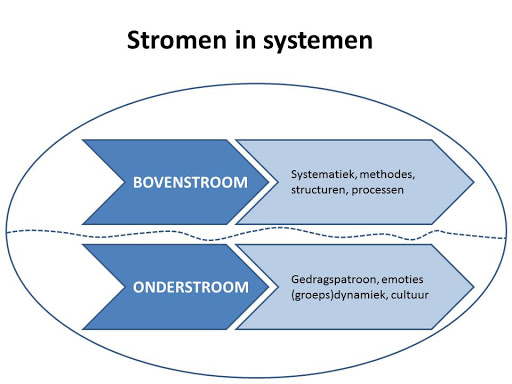 Systeemverandering - systeemtransitie
Systeemveranderingen door het aantrekkelijk maken met push- en pullfactoren:
Pushfactor – ‘wegduwen’ van het oude
Pullfactor – aantrekkelijke nieuwe ideeën
Pushfactor: eindigheid van grondstoffen
Huidige economie is vervuilend en komt op een moment in de problemen.

Pushfactor: sociaaleconomische ongelijkheid
Er is sprake van ongelijkheid (1% bezit meer dan de overige 99% van de wereldbevolking).

Pullfactor: technische ontwikkeling
De introductie van nieuwe technieken bied kansen voor ondernemers.

Pullfactor: sociale-economische kansen
Het ontkoppelen van grondstoffen met economische groei kan helpen meer waarde uit producten te halen
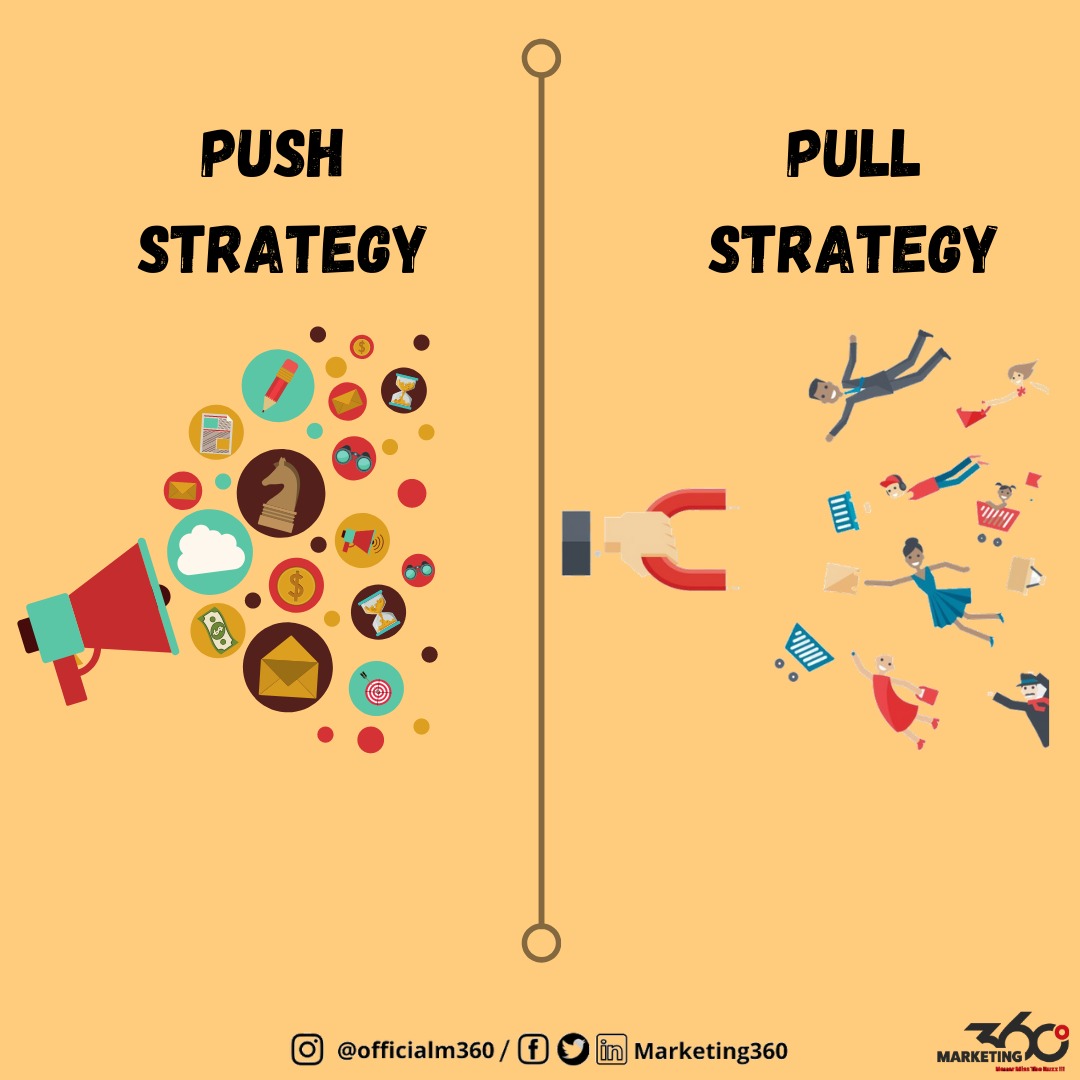 [Speaker Notes: In de circulaire economie willen we waarde toevoegen op verschillende gebieden: 
Natuurlijk waarde
Biotisch en abiotisch (biologisch en niet biologisch) 
Intellectueel waarde
Kennis
Financieel waarde
financiering; beschikbaar geld.
Materieel waarde
bezit
Sociaal- en relatie waarde
Organisatie en gemeenschappen
Menselijk waarde
competenties]
Waardes
In de circulaire economie willen we waarde toevoegen op verschillende gebieden: 

Natuurlijk waarde
Biotisch en abiotisch (biologisch en niet biologisch) 
Intellectueel waarde
Kennis
Financieel waarde
financiering; beschikbaar geld.
Materieel waarde
bezit
Sociaal- en relatie waarde
Organisatie en gemeenschappen
Menselijk waarde
competenties
3. lesdoelen
Je kan
3.  Wet en regelgeving
Huidig beleid, wet- en regelgeving zijn in het algemeen geschreven in en voor een lineaire economie. Dit kan (onbedoeld) de transitie naar een circulaire economie hinderen. 


Bepaal in tweetallen het volgende:
Welke vier manieren kan wet en regelgeving een barrière vormen voor duurzame innovatie in bedrijven?
Is er een verschil tussen Nederlandse en Europese wetgeving, zo ja welke?
[Speaker Notes: https://praatkast.nl/podcasts/over-circulair/ 
Voorbeeld van een saaie podcast]
4.  Verschillende sectoren andere aanpak.
Verdiep je op kenniskaart.hetgroenebrein.nl in hoe je een sector naar keuze circulair maakt.

Maak daar een korte pitch van met daarin het volgende:
Kansen
Uitdagingen
[Speaker Notes: https://praatkast.nl/podcasts/over-circulair/ 
Voorbeeld van een saaie podcast]
5.  Probleem!
Informatie die over de circulaire economie gaat is saai. Neem een podcast op Spotify of een informatief filmpje op YouTube. 

Nu zijn er geen problemen, enkel oplossingen.. Deze oplossing komt vanuit jullie, aan jullie de taak om deze periode content te creëren. Voor de eerste podcast YuCirculair! 
https://www.designabetterbusiness.tools/ 

Bepaal in tweetallen het volgende:
Waar een goede podcastserie aan moet voldoen?
Hoe word een aflevering opgebouwd?
Is er een manier om de podcast interactief te maken?
[Speaker Notes: https://praatkast.nl/podcasts/over-circulair/ 
Voorbeeld van een saaie podcast]
De stad van morgen